Otevřený vzdělávací obsah: vzdělávací zdroje a knihovny
Otevřený obsah
otevřený obsah - digitalizované vzdělávací materiály a nástroje volně poskytnuté učitelům, studentům a samoukům k užití a znovupoužití pro vzdělávací, studijní a výzkumné cíle (UNESCO)
podkategorie otevřených vzdělávacích zdrojů (OER)
digitální vzdělávací objekty – malé vzdělávací komponenty, které mohou být mnohokrát znovupoužity v různých vzdělávacích kontextech, dosažitelné na internetu, přístupné a použitelné současně neomezeným počtem lidí
Otevřenost
dimenze otevřenosti zdrojů:
stupeň otevřenosti zdrojů ke kontextu života a práce osoby
stupeň volnosti nabízený osobě povahou otevřených vzdělávacích zdrojů v jakémkoli kontextu osoby
vlastnosti OER x vlastnosti lidí používající OER ve svých životních podmínkách
Otevřenost
dva přístupy: 
tradiční univerzita – kampus, uzavřená
Jaké hranice systému vnímají studenti?
omezený počet zapsaných studentů, příjímací řízení, zápis do programu, ne individuálních modulů, denní studium x kombinované strukturováno podle rozvrhu instituce
Otevřenost
otevřená univerzita – zdroje za hranicemi, ovlivňují a jsou ovlivňovány studujícími v systémovém prostředí, stejně jako zapsanými studenty s hranicemi  
nežádána předchozí kvalifikace k modulům a programům, žádná věková omezení, omezení počtu studujících jen kapacitou modulu, respektive dostupných tutorů, není třeba studovat celý program
rozsáhlé multimediální vzdělávací materiály produkované týmy akademiků a mediálních expertů
tutoři pracující se studenty v individuálních modulech
uznávány kredity z certifikovaného studia z jiných institucí
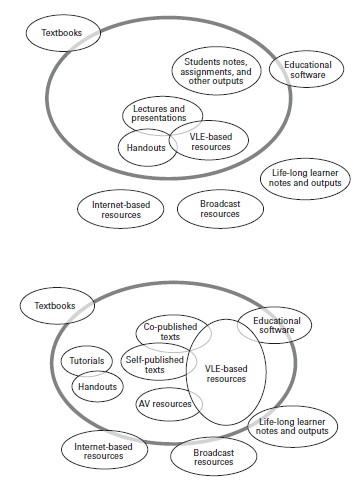 Otevřenost
1. širší dostupnost zdrojů(množství, v jakých formátech, formální x neformální)
licenční režim CC
rozhodnutí více univerzit (OpenCoursWare Consortium - http://www.ocwconsortium.org/) – více vzdělávacích zdrojů, půblikování výzkumů a zpráv 
http://youtu.be/Bfky-XG2lH4 
2. stupeň přístupnosti zdrojů (kde je najít, kdo je může hledat)
potřeba veřejné infrastruktury, sociální normy – mimoškolní vzdělávání neuznávané univerzitami, a následně ani zaměstnavateli
nezkušený student nezíská mnoho užitku z OER
3. úroveň použití studujícími (stupeň participace) – vyžaduje podporu a povzbuzení od rodiny, skupiny vrstevníků, profesionálů a paraprofesionálů
Otevřený obsah
obsah získává význam pouze z:
kontextu – školní, mimoškolní vzdělávání
komunity – cílová vzdělávací skupina
účelu – celá škála od změny výuky ke změně celosvětového vzdělávacího systému

Content is King – internetová mytologie
skutečný král interkonektivita
Otevřený obsah
Popis otevřeného obsahu:
1. kontext projektů otevřeného vzdělávání
2. komunita zapojená do projektů
3. cíle – jak ovlivňují použití a potenciální udržitelnost?

použití i udržitelnost – týká se intelektuálního vlastnictví
Užití
užití – problémové sledovat
stažení materiálu z digitální knihovny nevypovídá o použití a užitečnosti  (jaký obsah a proč je nejužitečnější?)
čas a nejpopulárnější navštívené položky – základní způsoby měření, primitivní: jak je stránka používána?
co se odehrává mezi přístupem a konečným výsledkem učení?
Užití
technologické příležitosti x poskytnutí obsahu a zdrojů lidem k jejich dalšímu vzdělávání
co znamená, že univerzita bude otevřená? – odstranění nákladů, omezení dostupnosti, omezení přístupu k vysokoškolskému vzdělání
tvorba komunity vysokoškolských učitelů, kteří tvoří otevřené digitální zdroje vysoké kvality
Užití
otevřený pedagogický obsah – podkategorie otevřeného vzdělávacího obsahu
členové fakult participují na tvorbě obsahu nejen přispíváním digitálních vzdělávacích materiálů, ale i pedagogickou expertízou k těmto materiálům
MERLOT - otevřený repozitář, 15 disciplinárních komunit
http://www.merlot.org/merlot/index.htm 
MIT OCW - http://ocw.mit.edu/index.htm
Open Learning Initiative (OLI)
výzkum komunitního typu při přípravě kurzů, design řízený použitím
tvorba webového vzdělávacího prostředí s úplnou schválenou výukou
vývoj lepších zdrojů a postupů (přehled literatury, analýza vzdělávacích artefaktů, pozorování )
cykly evaluace a vylepšování (analýza logů dat studentů, př. množství interakcí ve virtuálních laboratořích – indikátor positivního vzdělávacího výsledku
(3) příspěvek k porozumění učení
obsahoví experti, vědci z pedagogiky, kognitivní vědci, softwaroví inženýři, odborníci na HCI
počítačoví OLI minitutoři – derivace kognitivních tutorů – komentují studentovy chyby, odpovídají na otázky co dělat dál, když se studentovi daří, drží se stranou
Standardizace
znovupoužití a remix zdrojů – technologické problémy spojené se standardizací
komplexita standardů, cena a náročnost implementace standardů, problémy s agregací obsahu, nízká interoperabilita i při dodržení standardů
ISO – standard SCRM (Sharable content Object Reference Model)
Sakai organization – OS softwarová platforma pro kolaborativní a vzdělávací prostředí
IMS Global Learning Consortium – průmyslové a vzdělávací instituce
OKI Open Service Interface Definitions – online vzdělávací nástroje
Standardizace
Sibboleth – připojení k vzdáleným zdrojům, lze sledovat odkazy bez potřeby autentizace na každém serveru, studentova práce na různých serverech reportována učiteli 
The Connexions (http://cnx.org/) – poskytovatel otevřeného vzdělávacího obsahu - nástroje a prostředí pro podporu učitelů a dalších – psaní, sdílení, selekce, remix, mash-upy a dodání OER bez nutnosti spolupracovat s původním autorem
možnost převzít cizí kurz, udělat zásadní změny a opět ho vrátit do sbírky  - málo využívané
KEEP Toolkit – vyvinula Knowledge Media Lab – Carnegie nadace. Podpora učitelů a studentů při dokumentování, sdílení a budování znalosti efektivních postupů a úspěšných vzdělávacích zdrojů
KEEP OLI – šablona pro vzdělávací cíle, pedagogické toerie, sociokulturní a kurikulární kontext učení
hypotéza akcelerovaného učení – jedinec se může naučit u každého tématu více materiálu za kratší čas se stejnými vzdělávacími výsledky
Přístupy k otevřenému vzdělávacímu obsahu
čtyři přístupy k zajištění kvality otevřeného obsahu:
otevřené odevzdání materiálů s následným review po odevzdání zajišťující kvalitu (MERLOT model)
post-publikační model třetích stran (Connexions)
model opatrné konstrukce znalostí (OLI)
model institucionální značky (OCW)